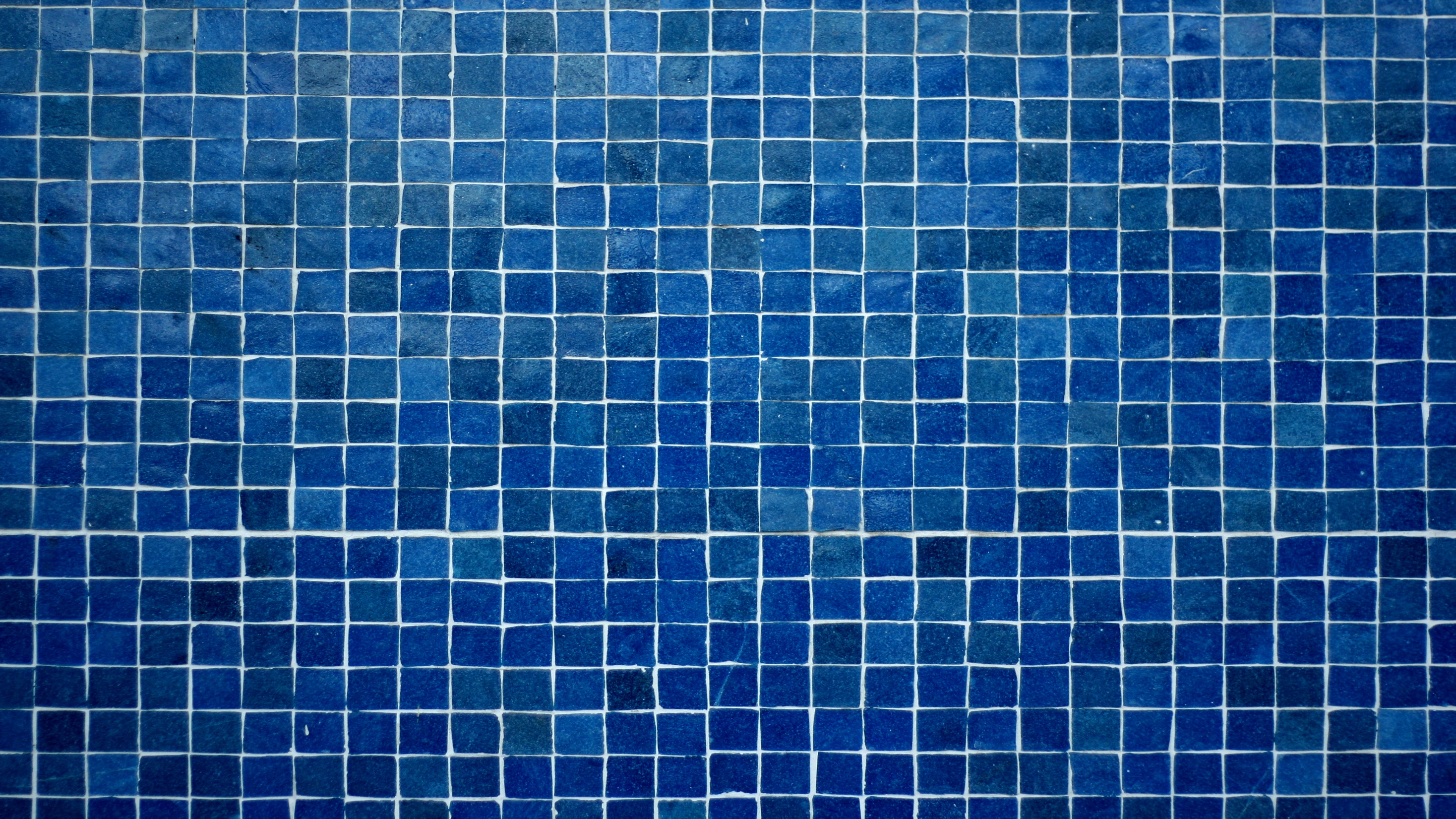 #Jesus
Following the Life of Jesus
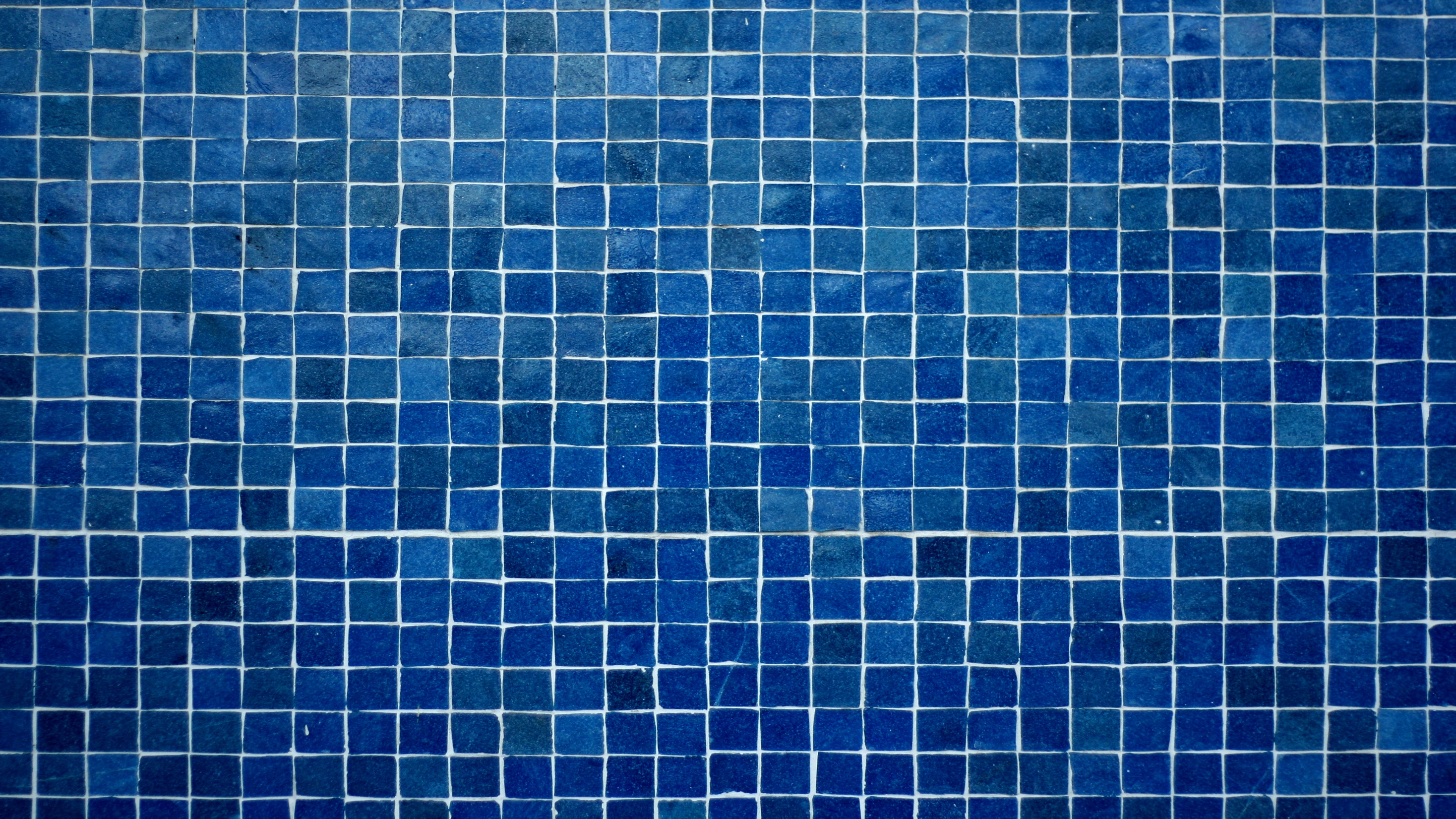 Jesus’ Most Famous Sermon
Matthew Chapters 5, 6, 7
Page 807 
or Page 1029 large print
#Jesus
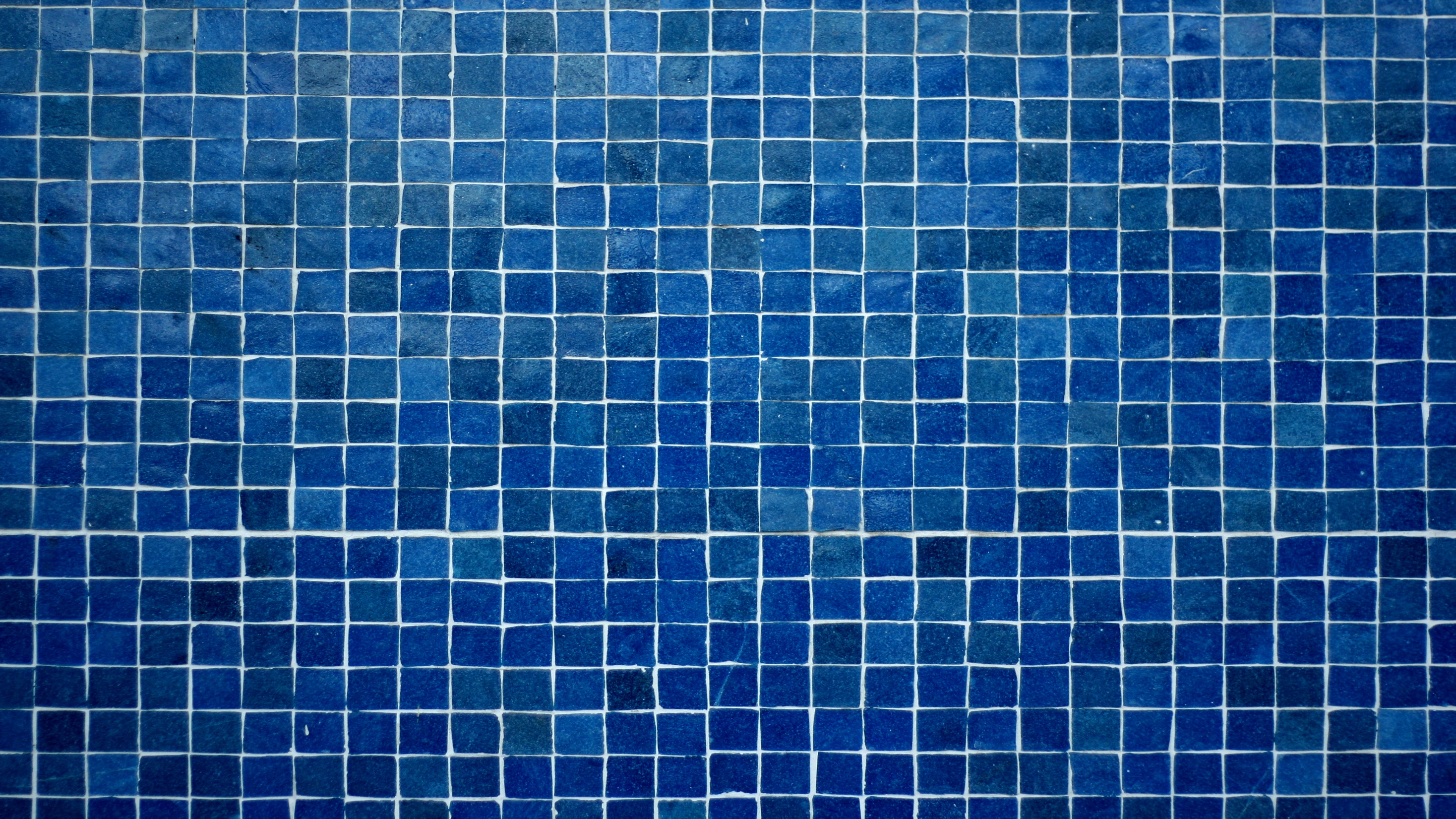 Jesus’ Most Famous Sermon
The Purpose of Jesus’ Sermon
Jesus teaches us what it means to live as a citizen of the Kingdom of God.
#Jesus
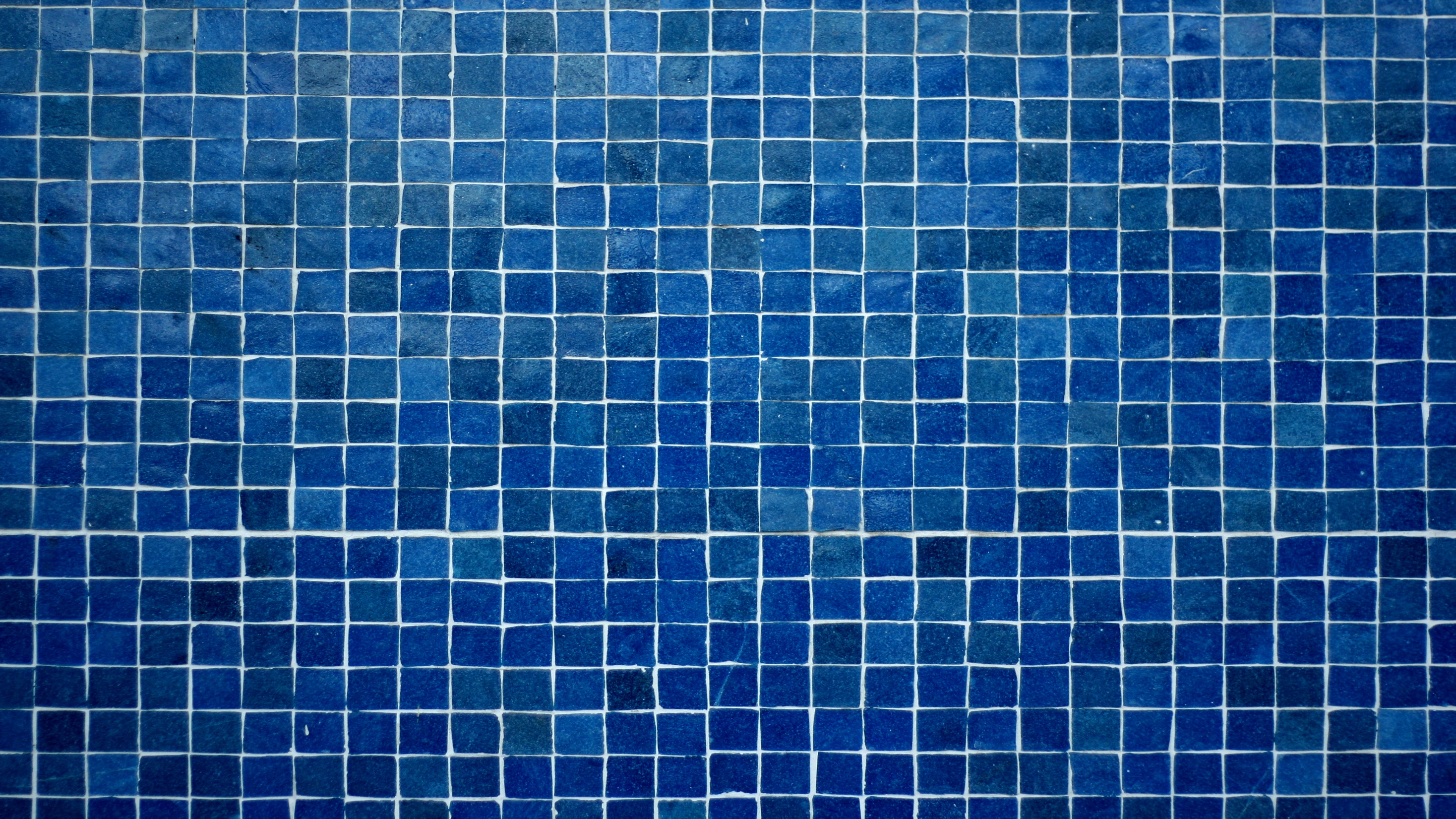 Jesus’ Most Famous Sermon
The Purpose of Jesus’ Sermon
Jesus focuses on kingdom character 
and behavior.
#Jesus
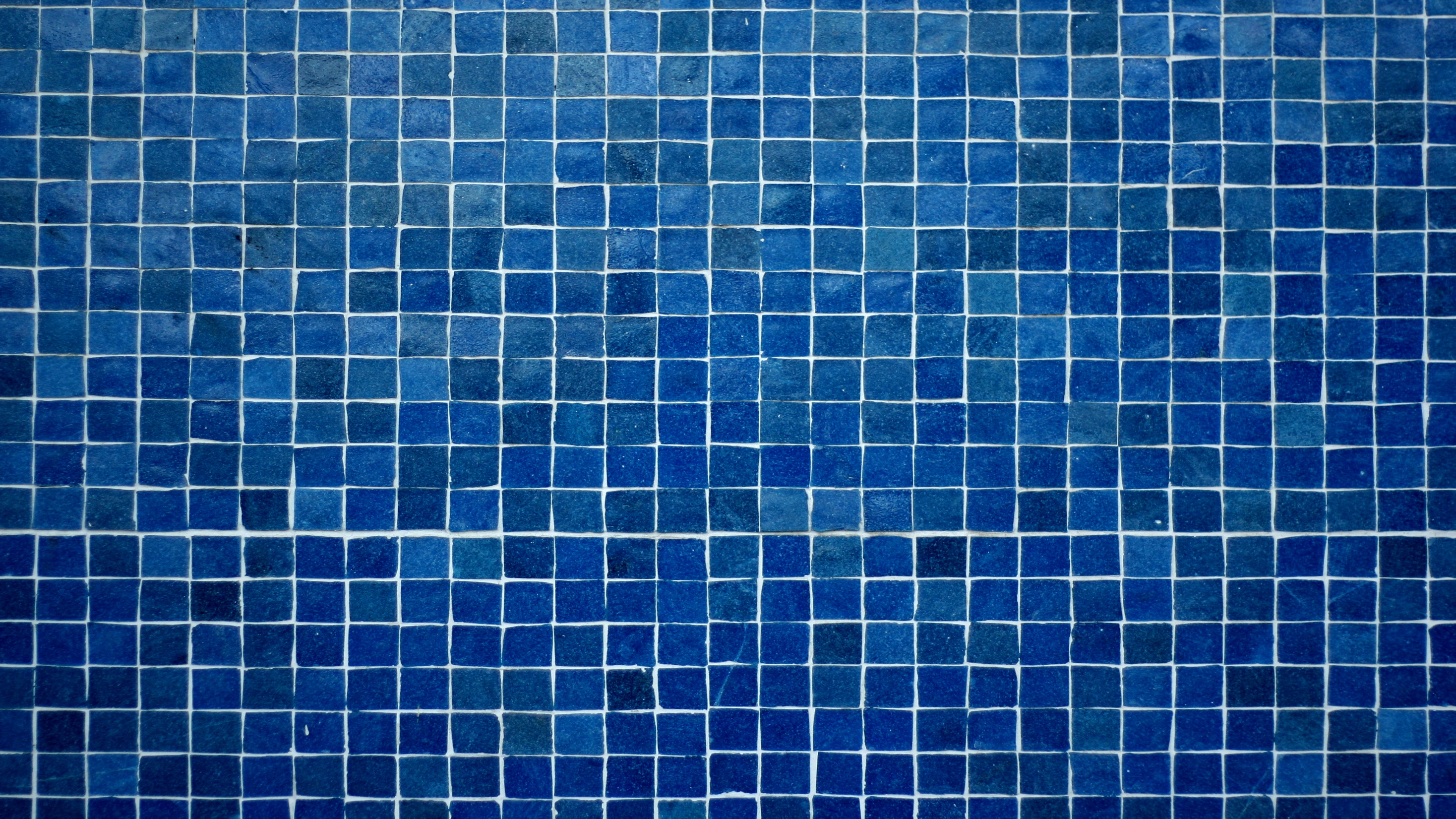 Jesus’ Most Famous Sermon
The Contents of Jesus’ Sermon
A Christian’s character (5:3–12) 
A Christian’s influence (5:13–16) 
A Christian’s righteousness (5:17–48) 
A Christian’s devotion (6:1–18) 
A Christian’s ambition (6:19–34) 
A Christian’s relationships (7:1–20) 
A Christian’s commitment (7:21–27)
#Jesus
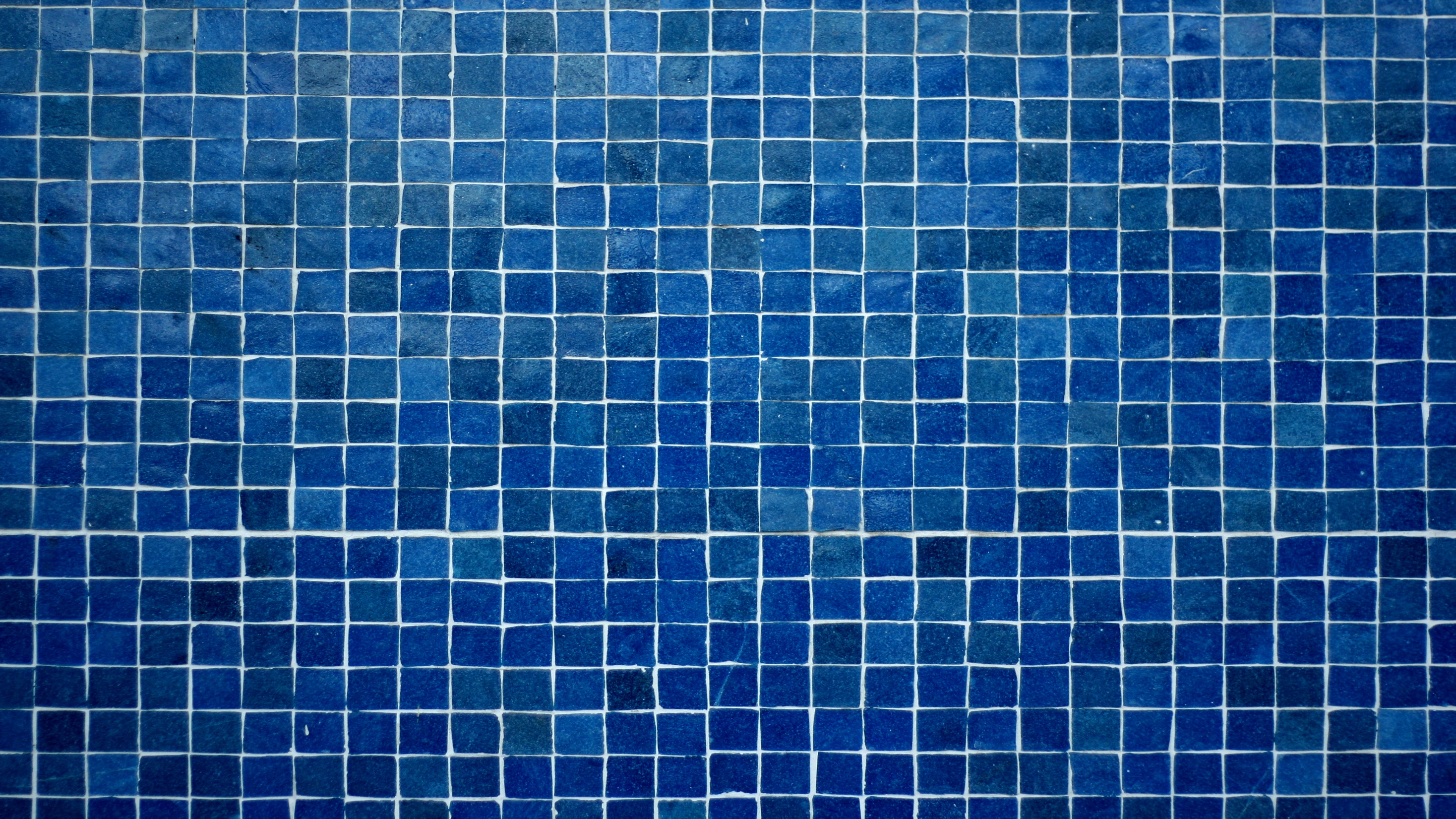 Jesus’ Most Famous Sermon
The Importance of Jesus’ Sermon
It shows us our need for Jesus and 
the new life He gives
#Jesus
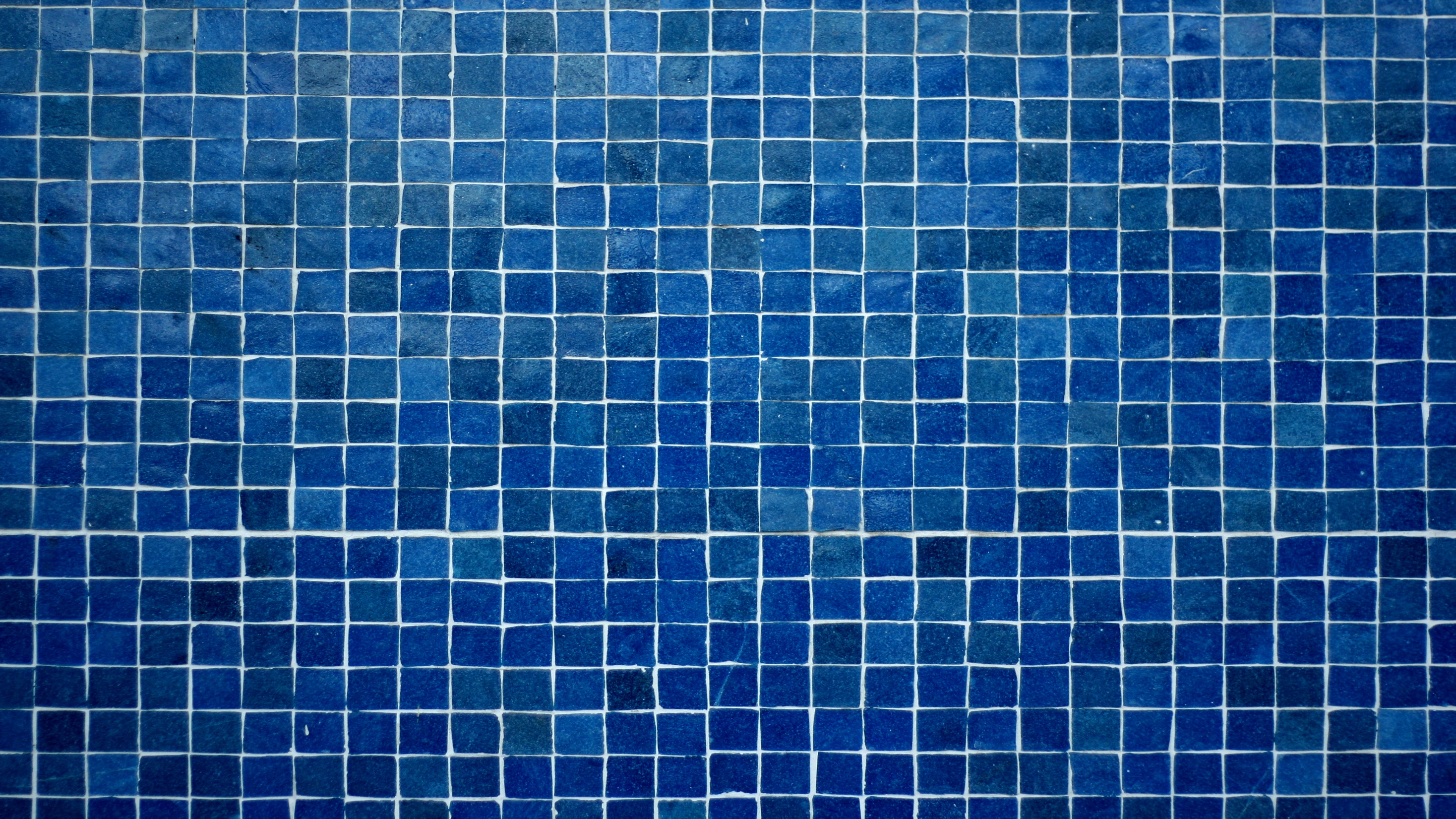 Jesus’ Most Famous Sermon
The Importance of Jesus’ Sermon
The sermon shows us the pathway to true happiness and what success looks like in God’s eyes
#Jesus
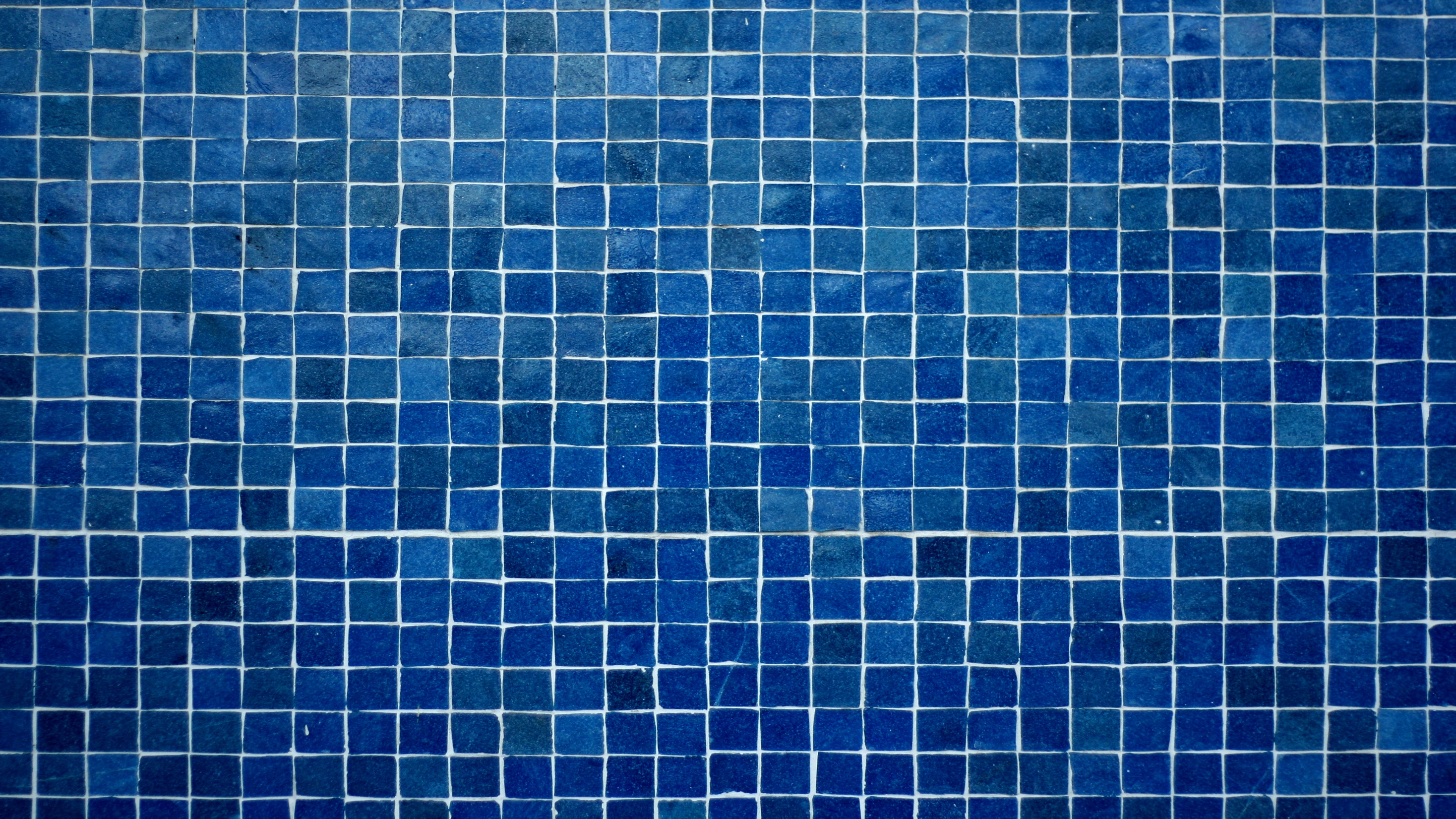 Jesus’ Most Famous Sermon
The Importance of Jesus’ Sermon
We learn Christian’s are to be different and that difference leads to “questionable lives”
#Jesus
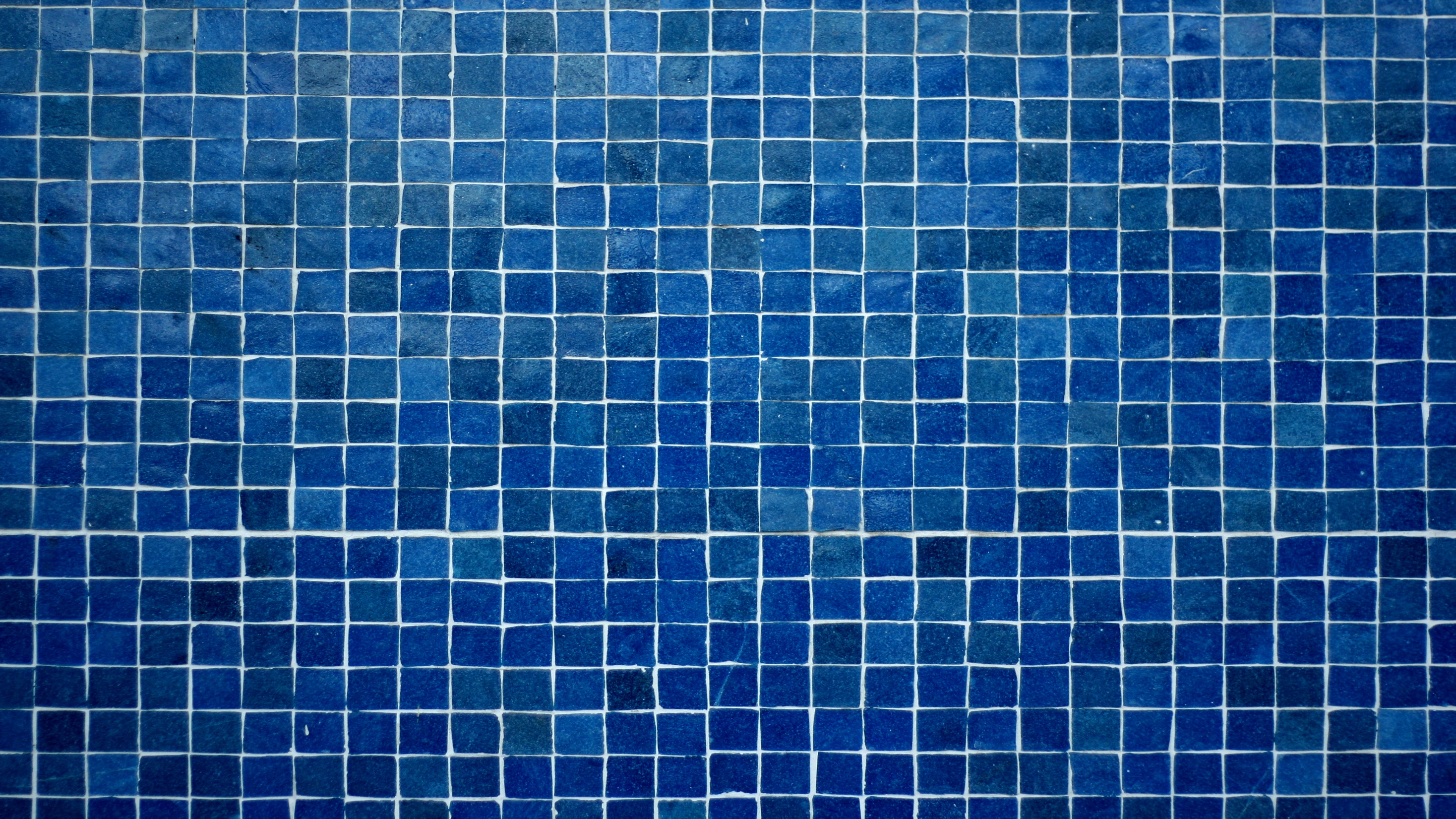 #Jesus
Following the Life of Jesus